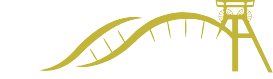 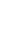 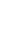 JAHRE
Familienunternehmen
FABRICACIÓN Y DISEÑO ADECUADOS PARA LA GALVANIZACIÓN EN CALIENTE
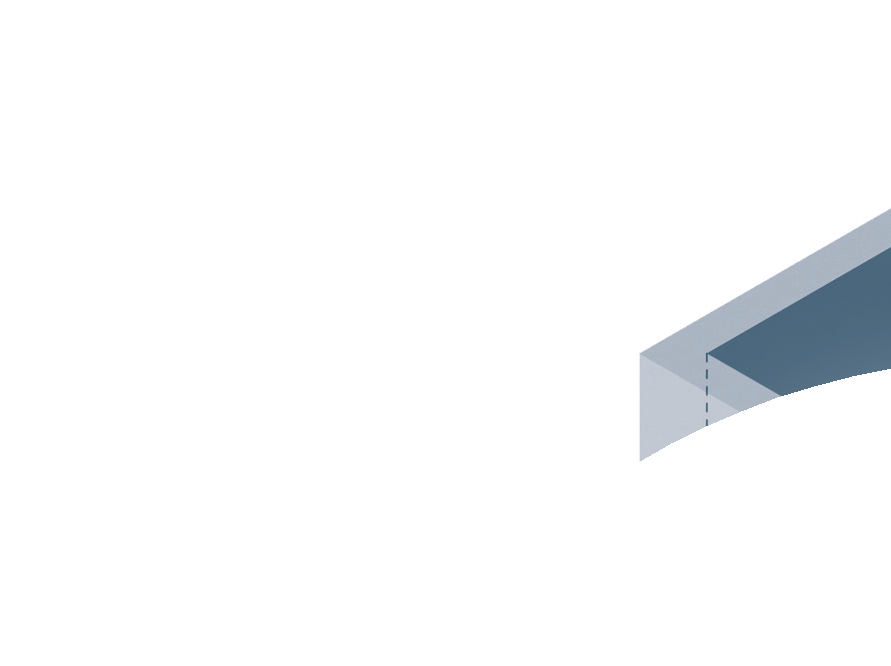 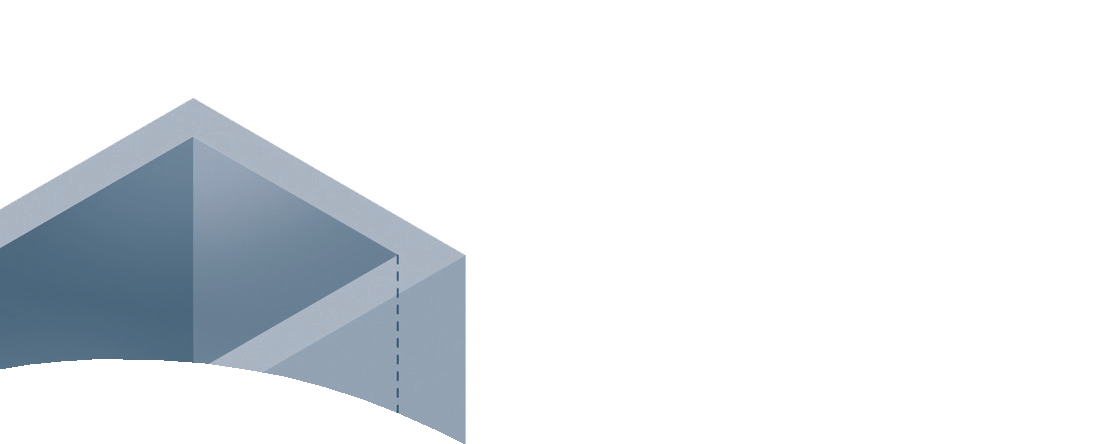 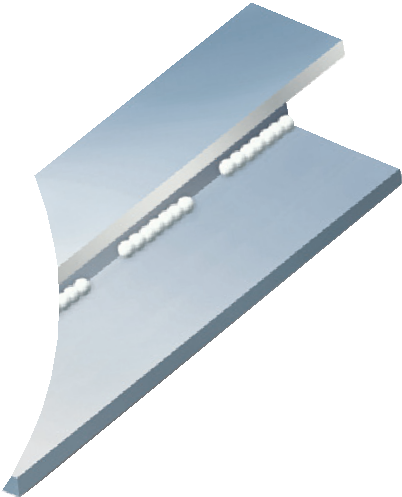 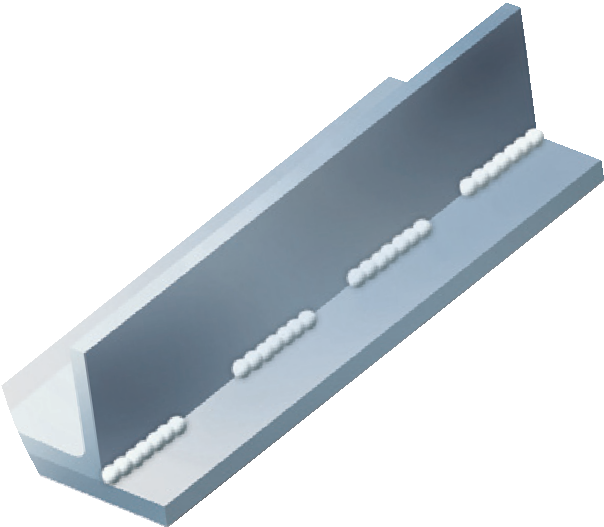 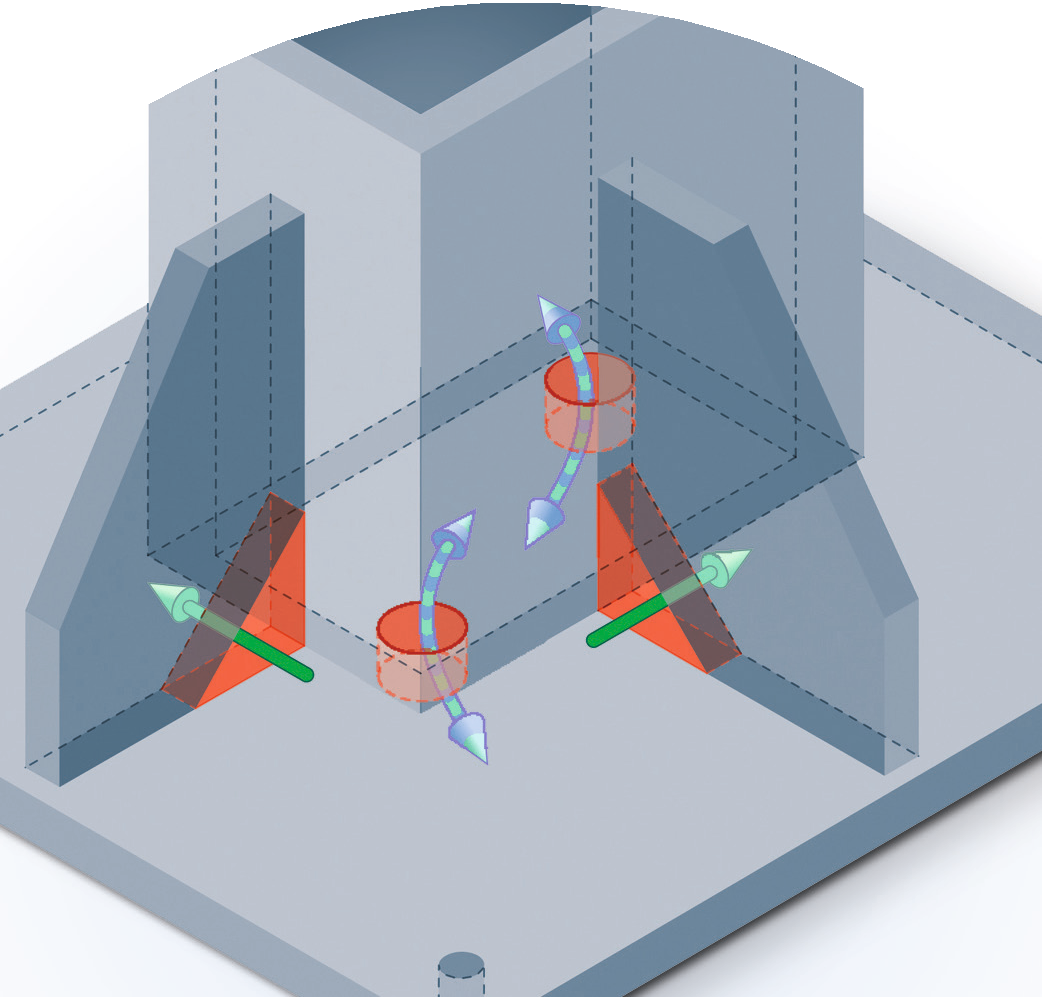 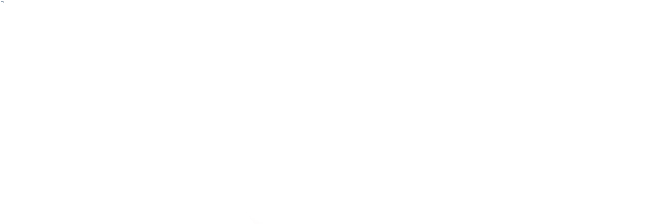 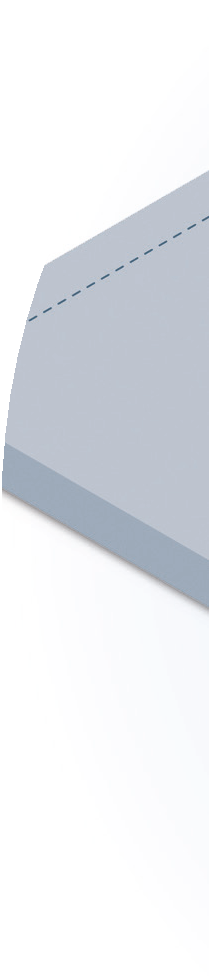 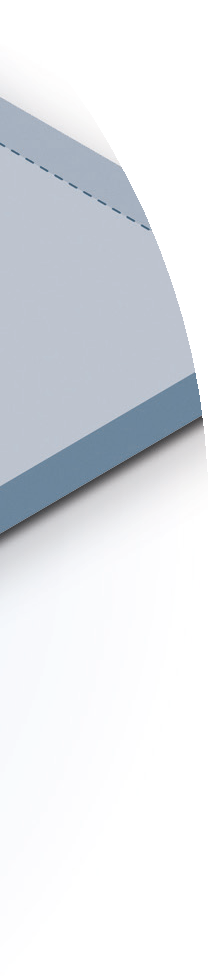 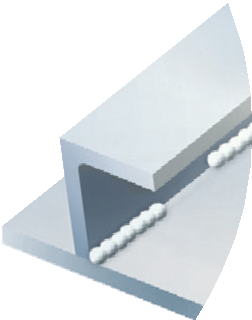 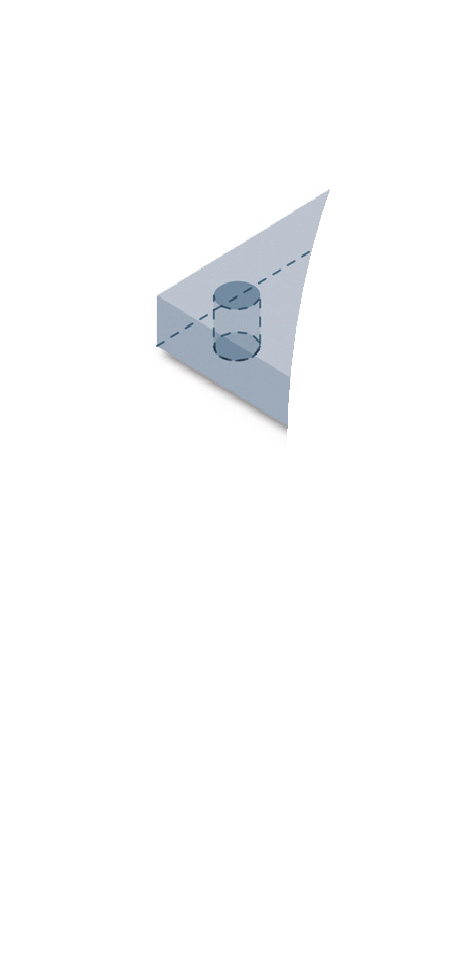 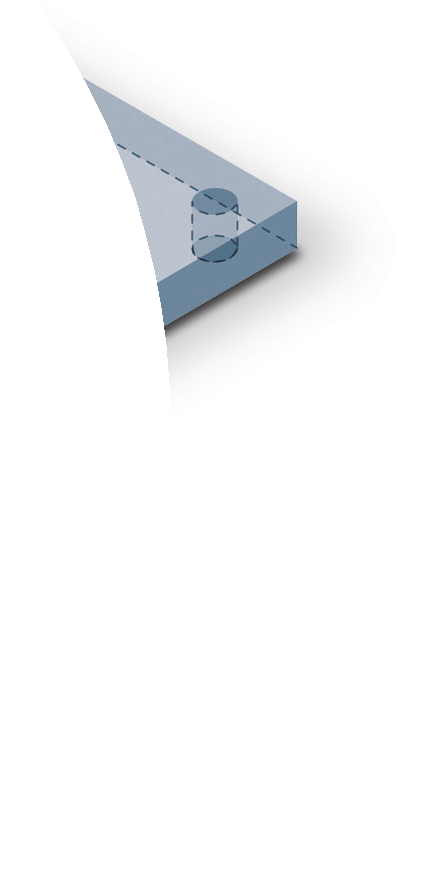 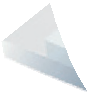 Sin pintura / aerosoles / escoria de soldadura   Sin etiquetas  / rotulación
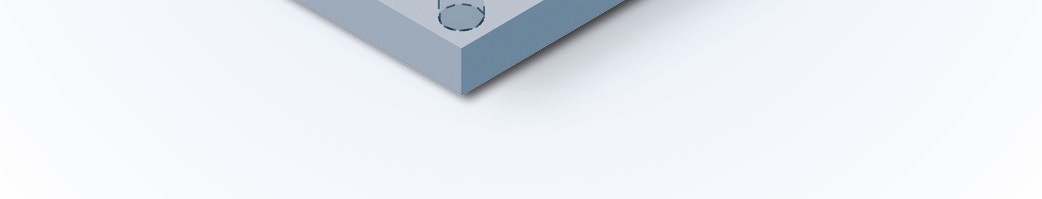 Evitar paredes dobles y ranuras, ventilar las paredes dobles inevitables
Agujeros en la zona de la placa base
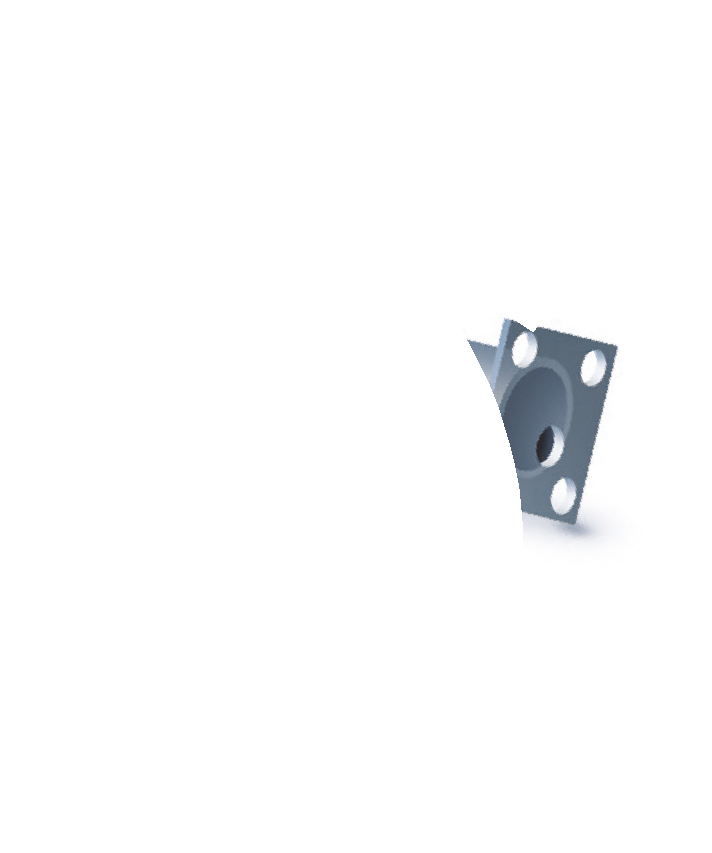 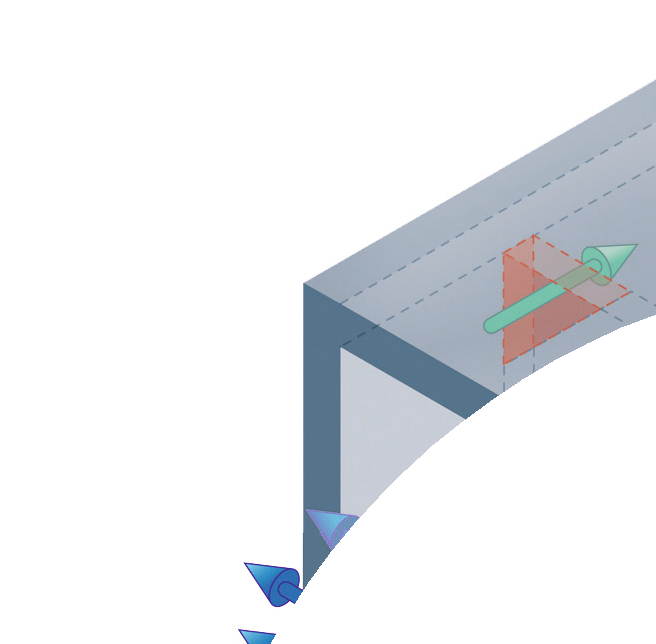 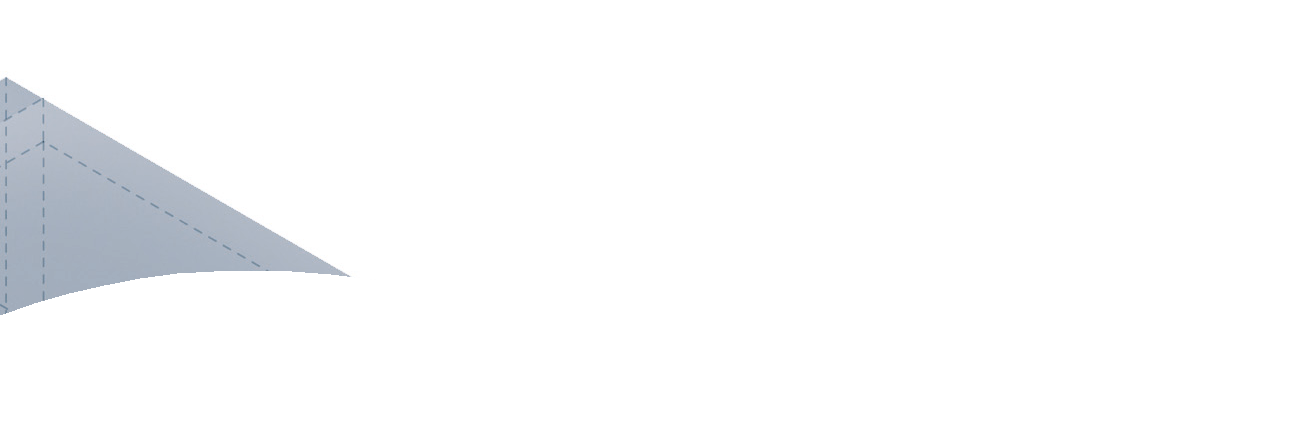 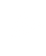 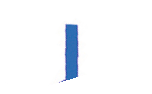 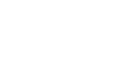 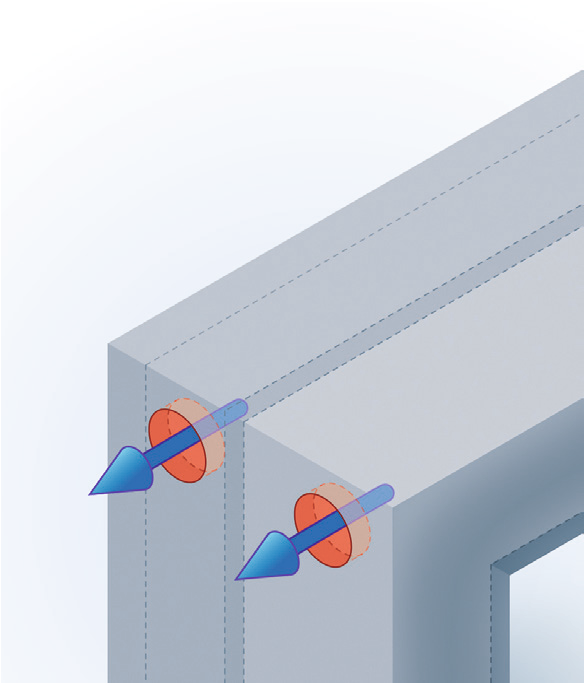 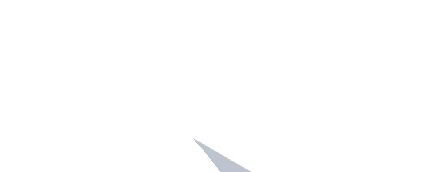 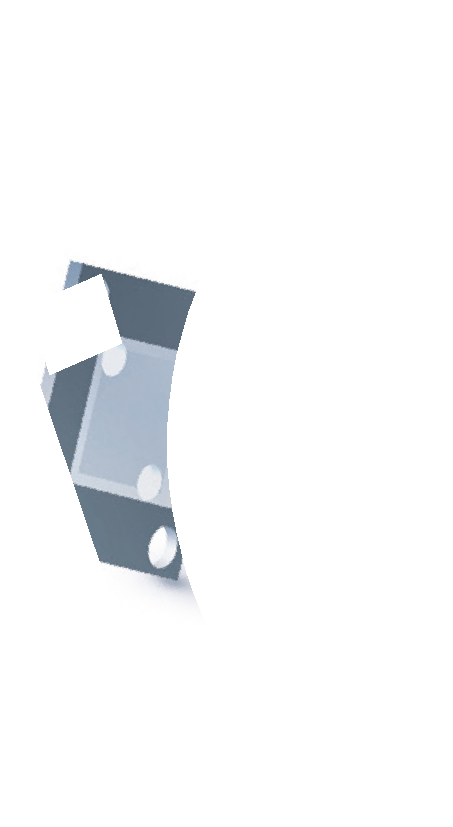 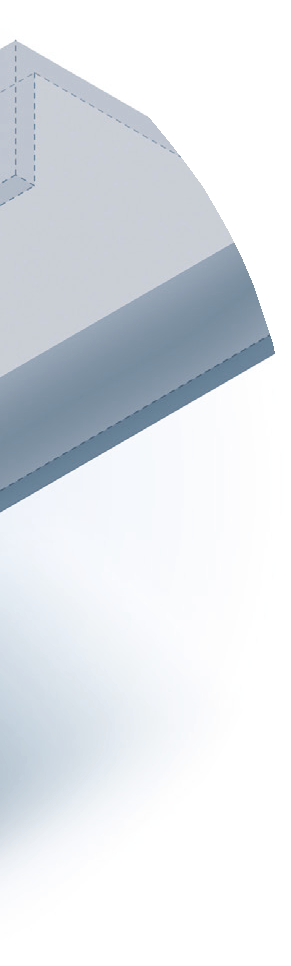 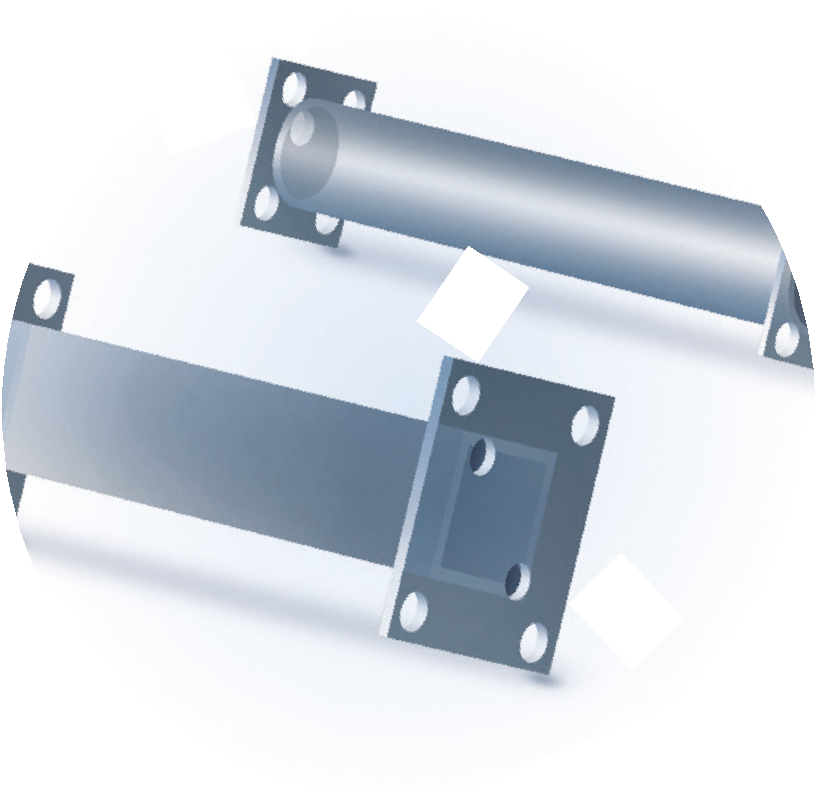 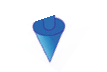 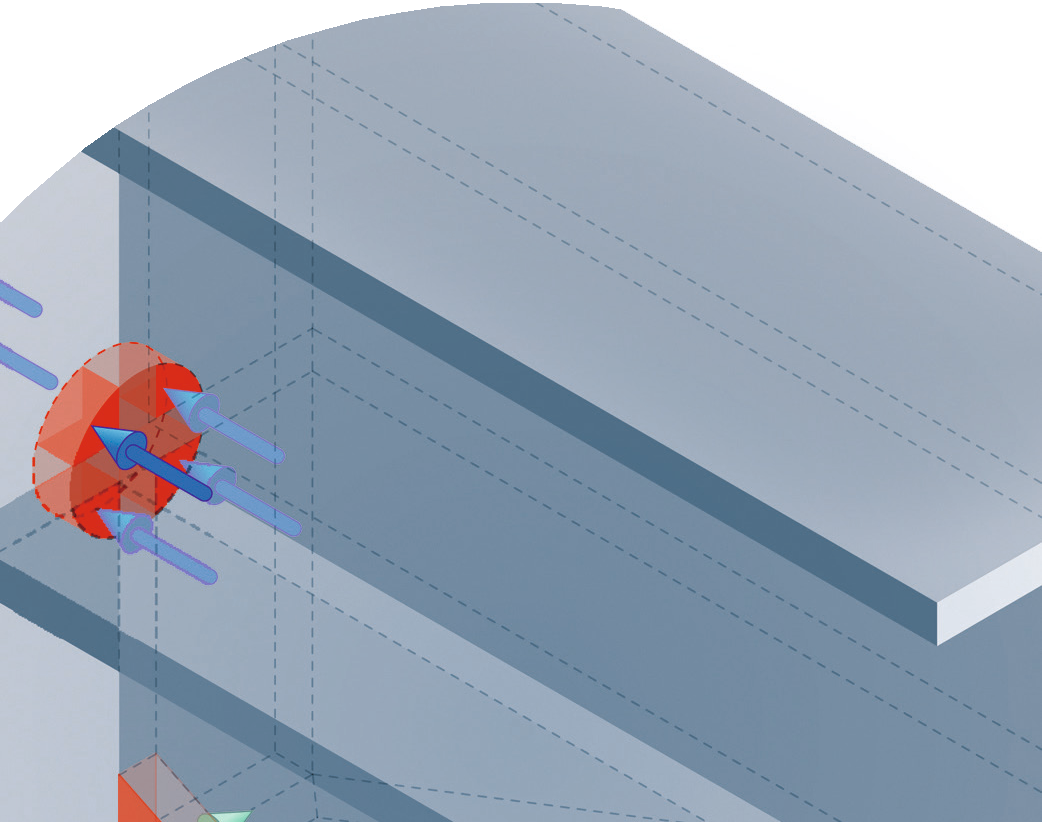 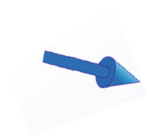 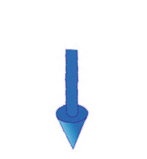 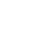 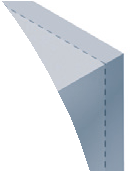 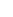 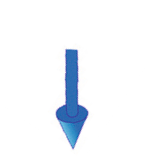 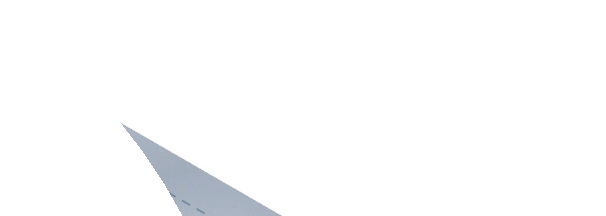 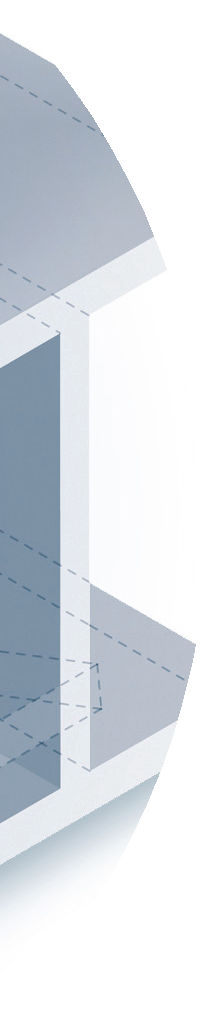 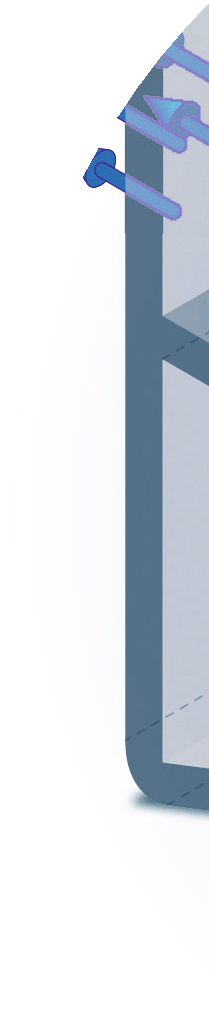 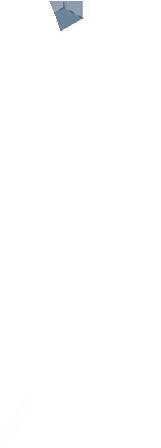 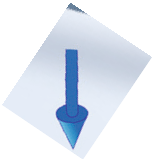 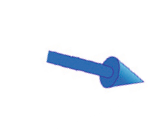 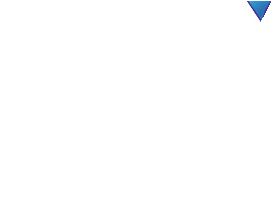 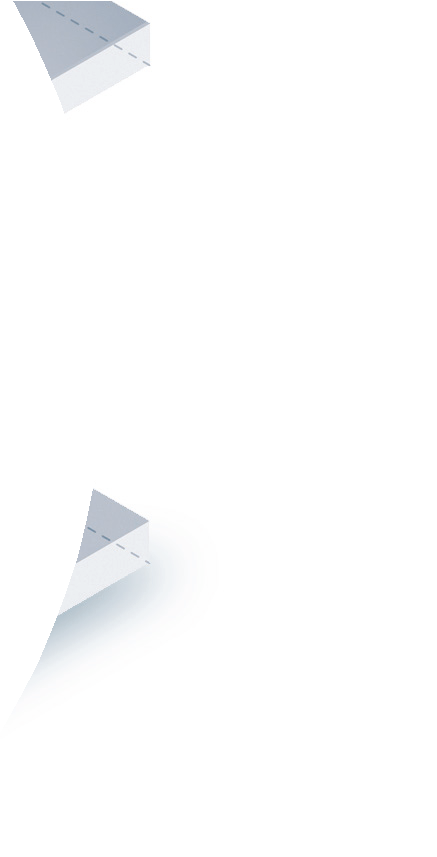 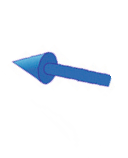 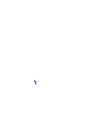 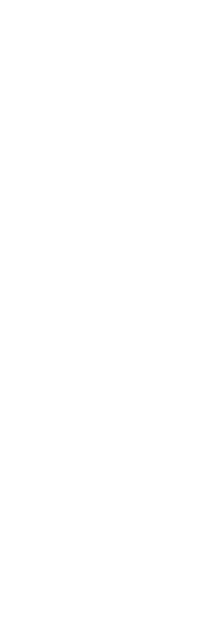 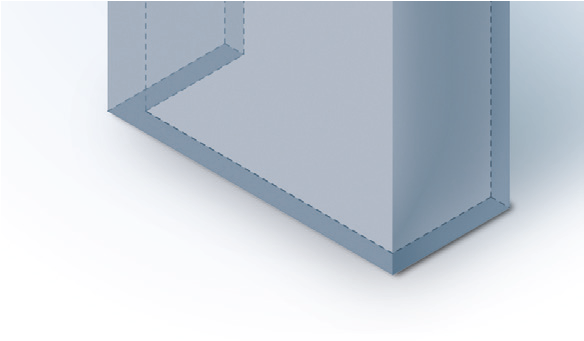 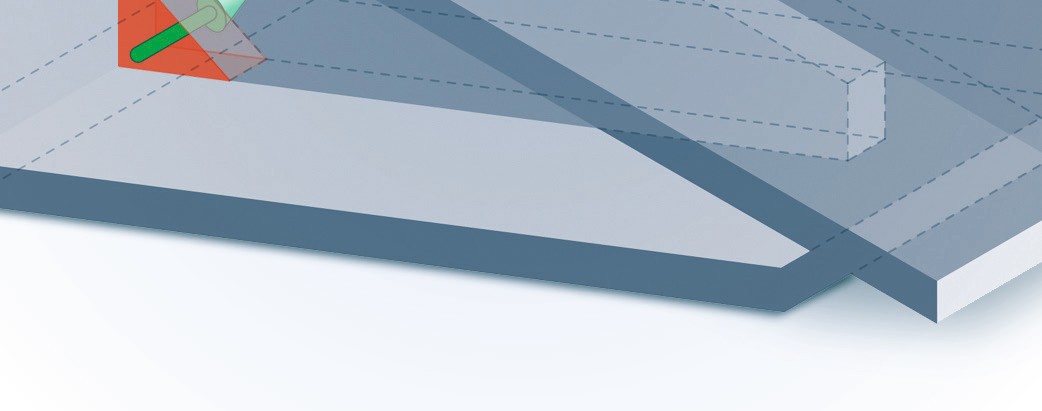 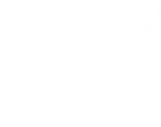 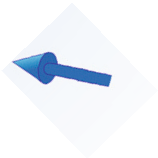 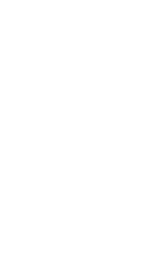 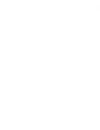 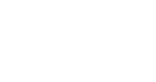 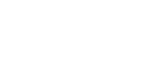 Muescas / agujeros en la zona de las placas del extremo
Posición de los agujeros de ventilación y puntos de suspensión
Ventilación en las esquinas
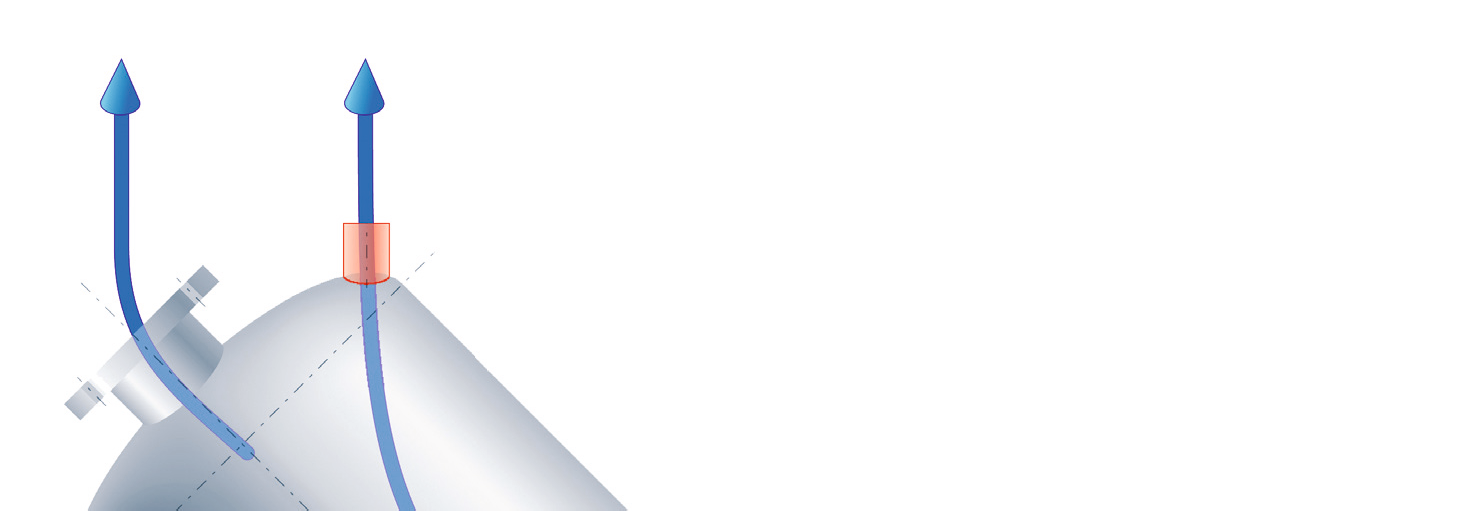 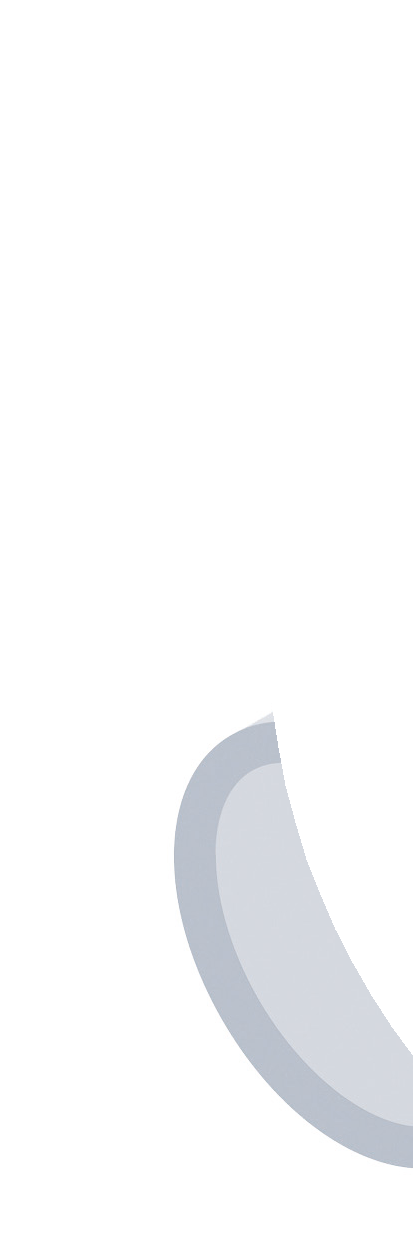 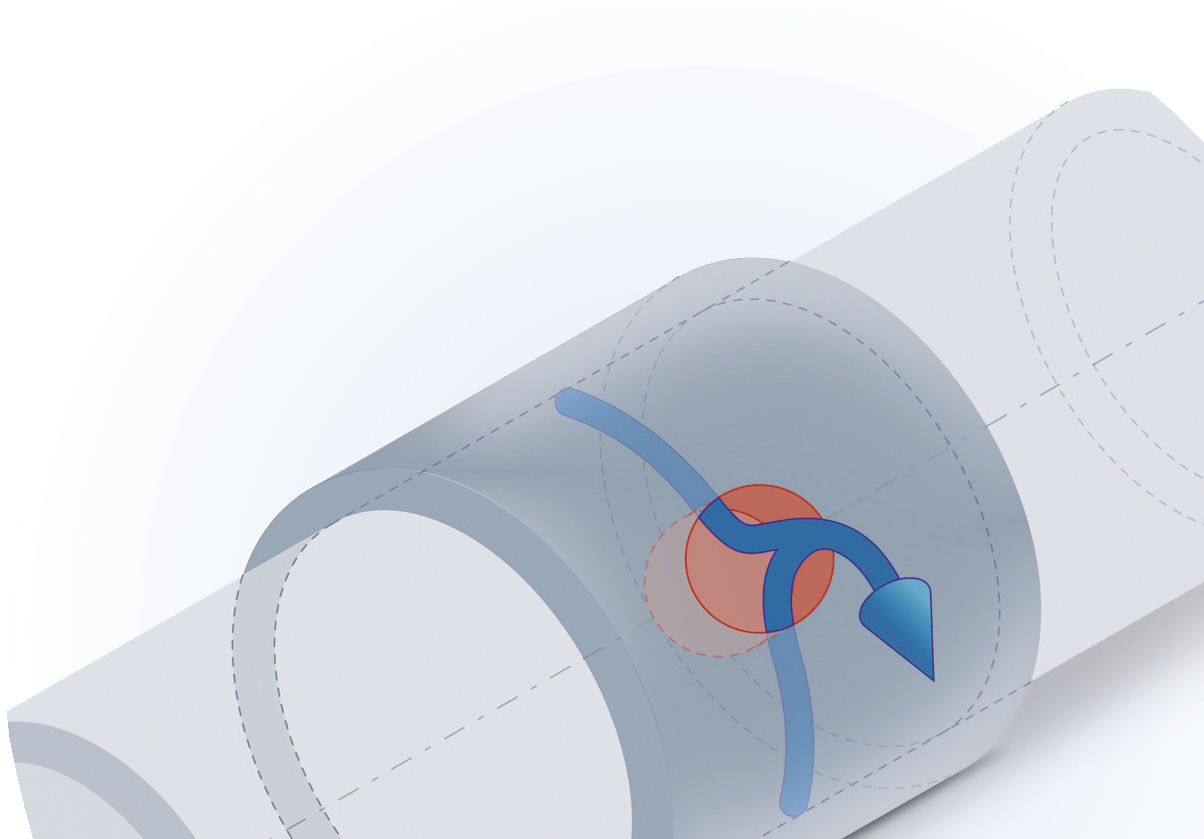 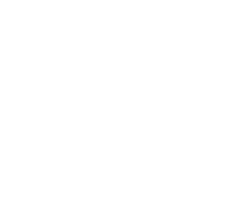 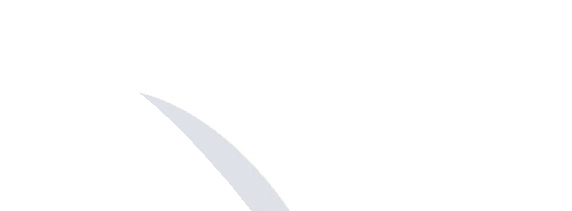 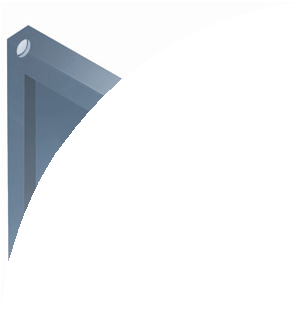 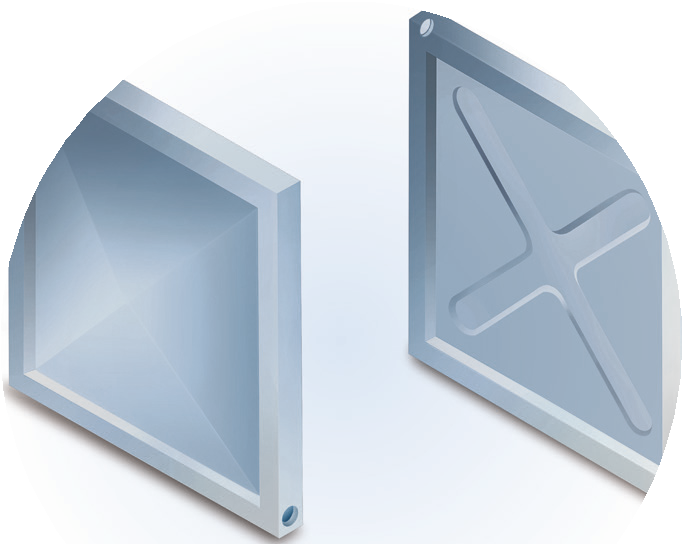 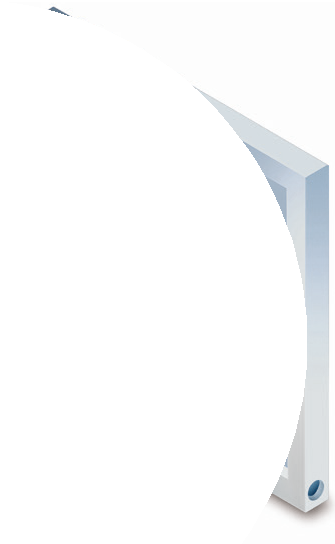 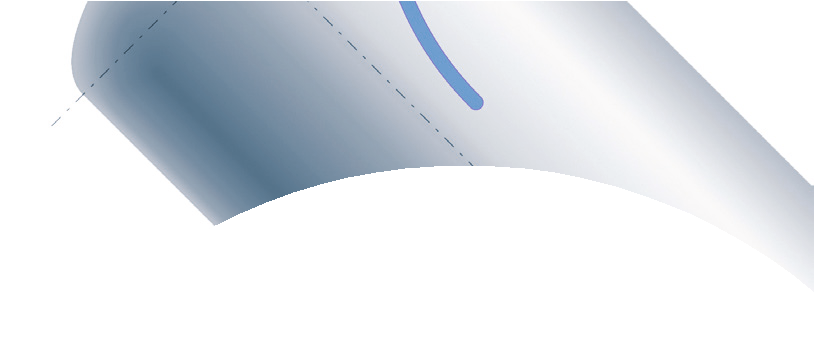 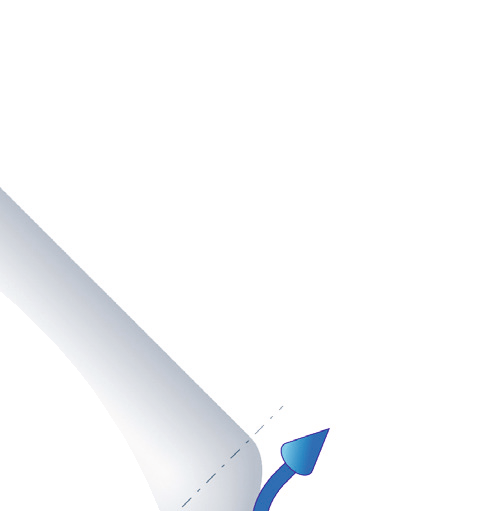 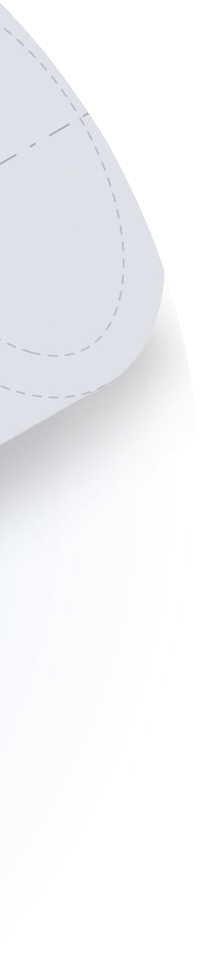 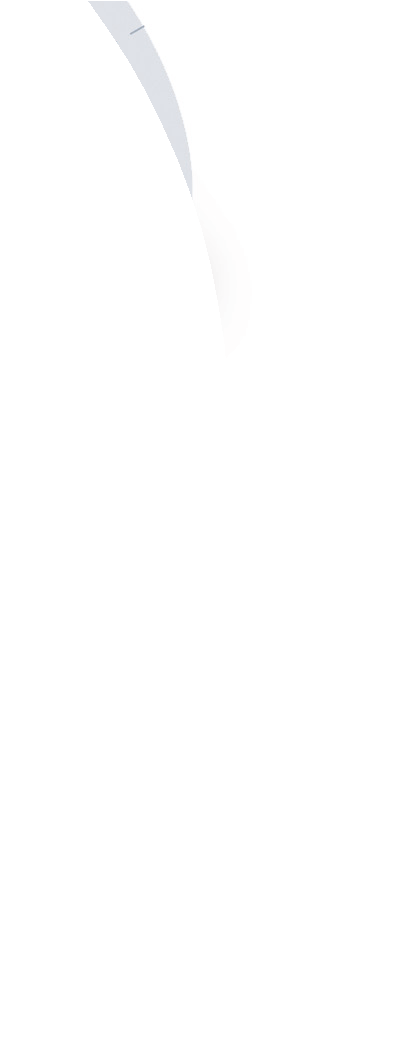 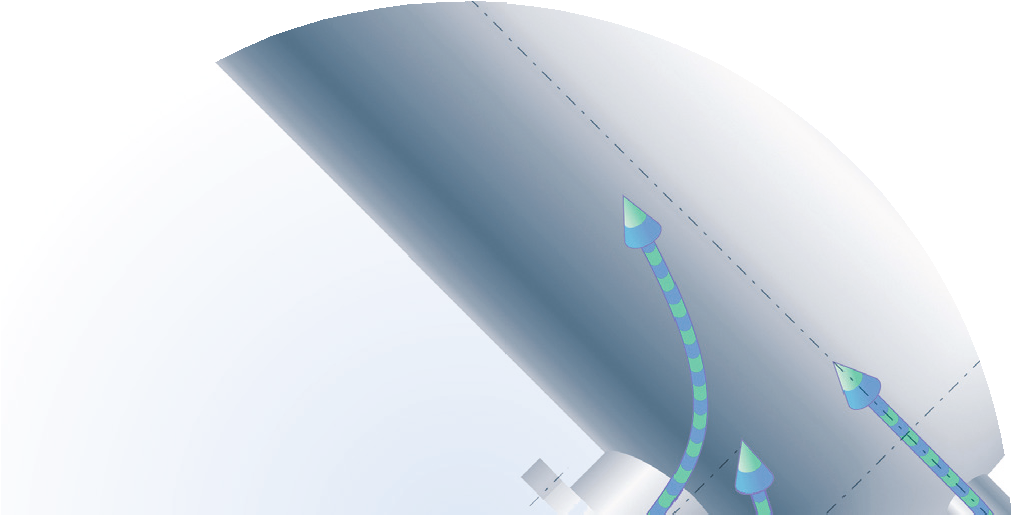 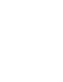 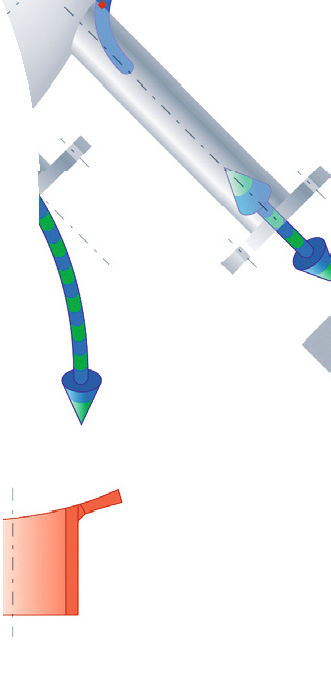 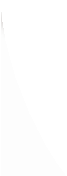 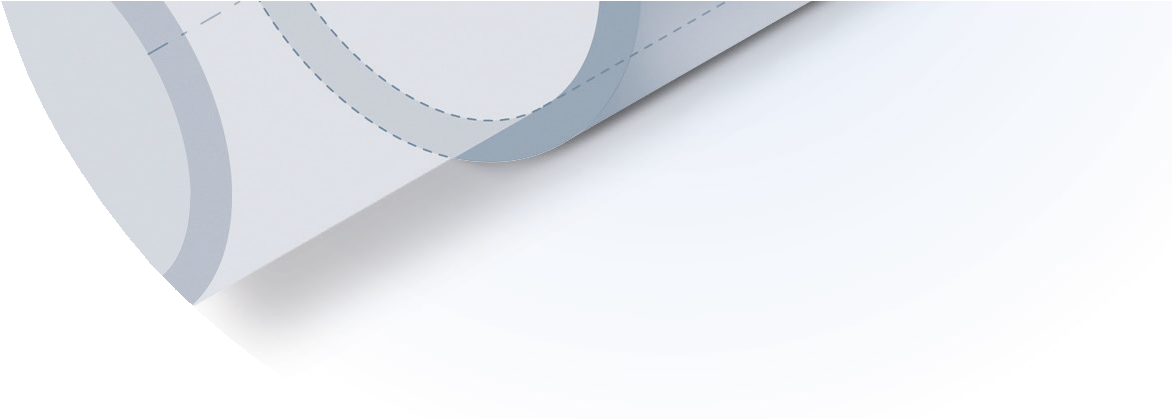 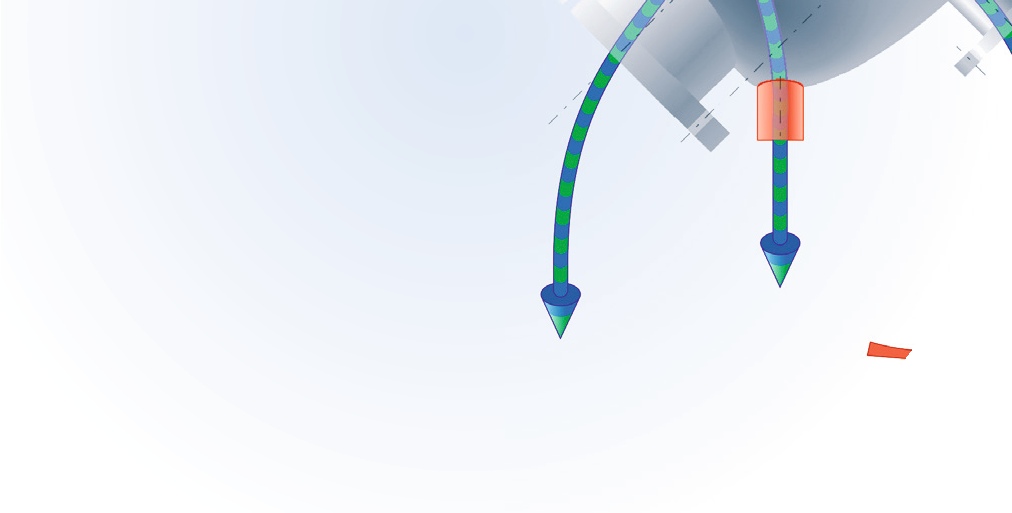 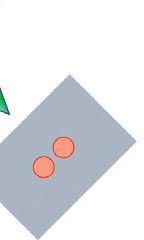 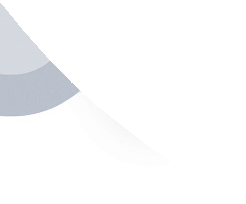 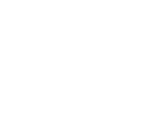 Soldar los tubos al ras
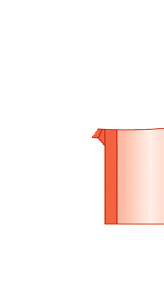 Hacer costillas y refuerzos
Ventilar las paredes dobles
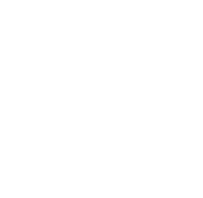 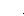 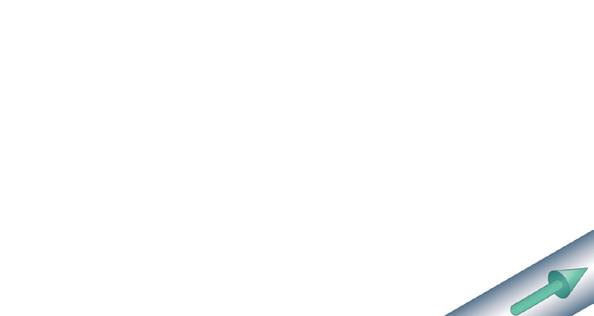 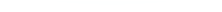 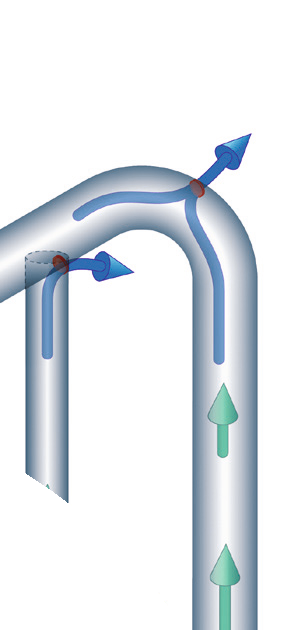 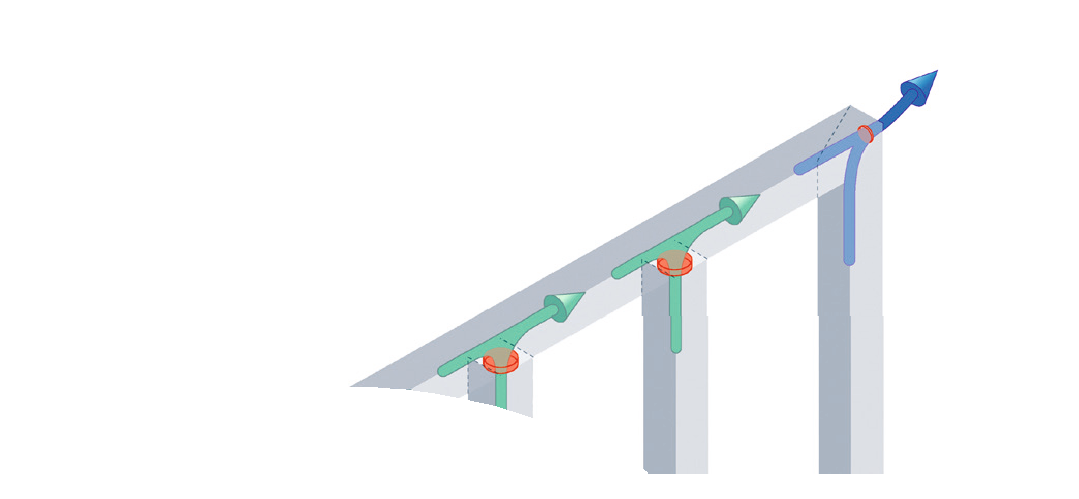 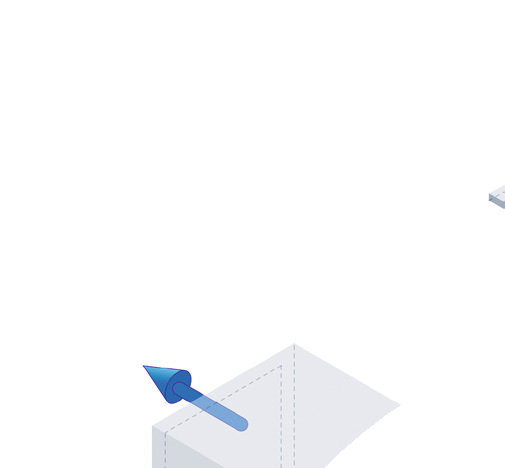 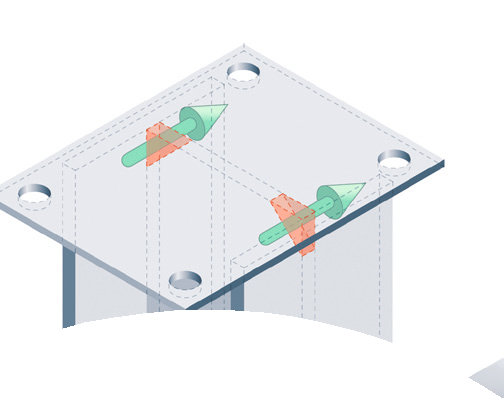 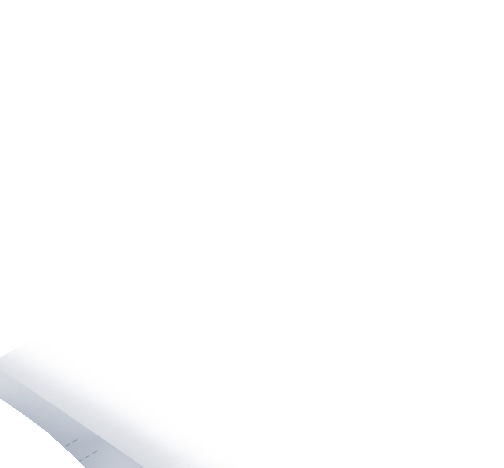 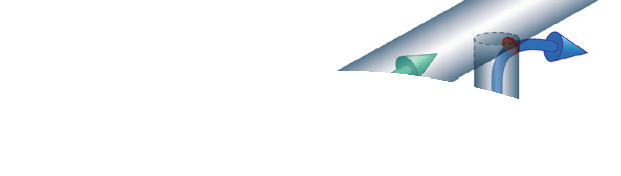 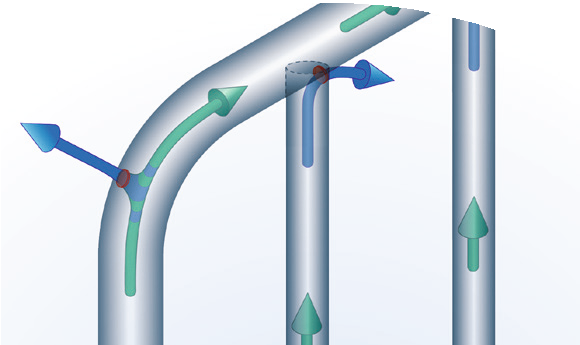 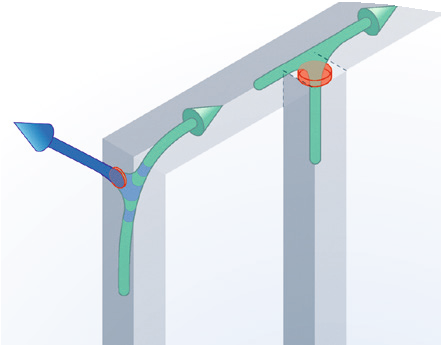 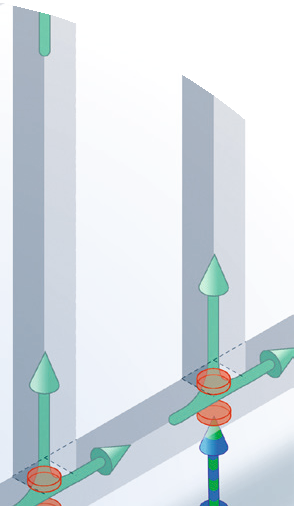 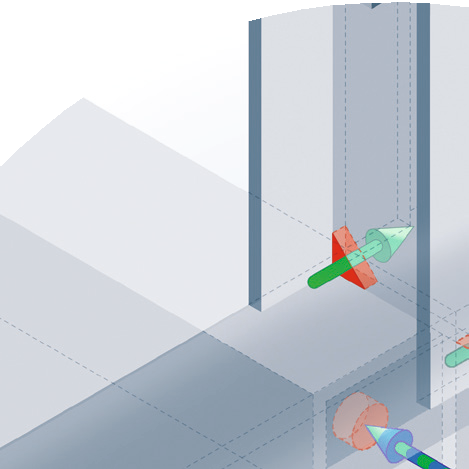 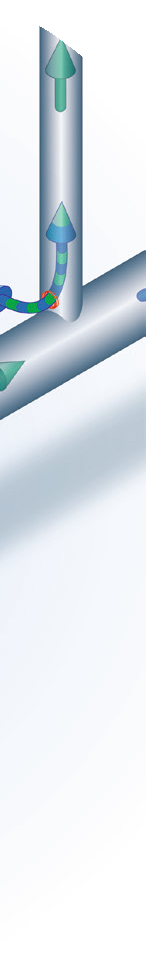 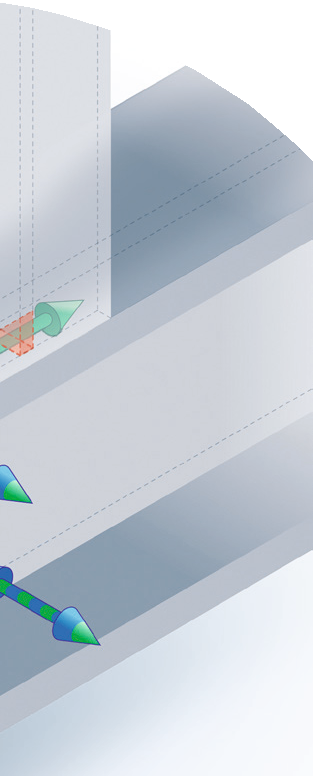 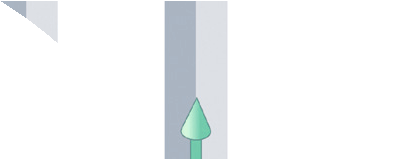 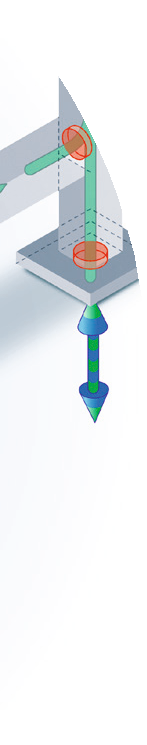 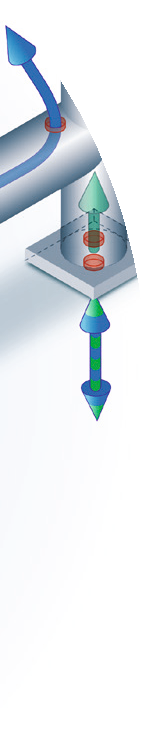 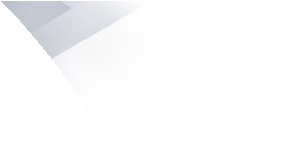 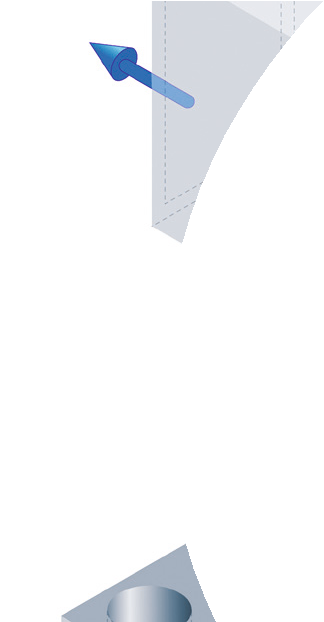 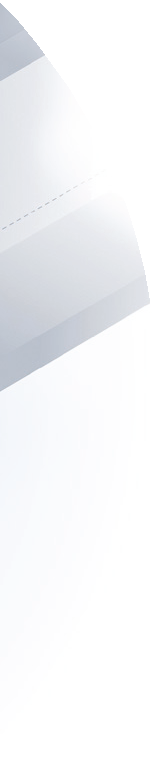 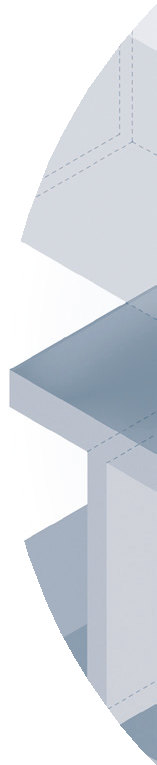 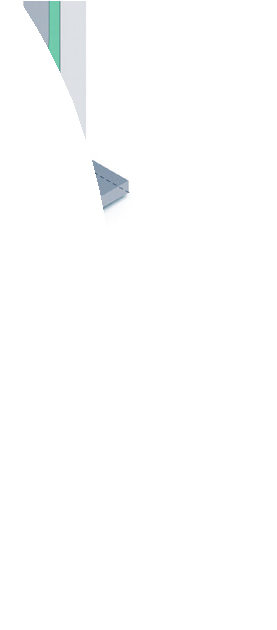 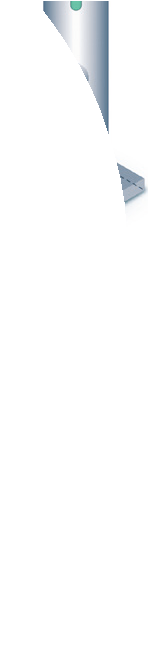 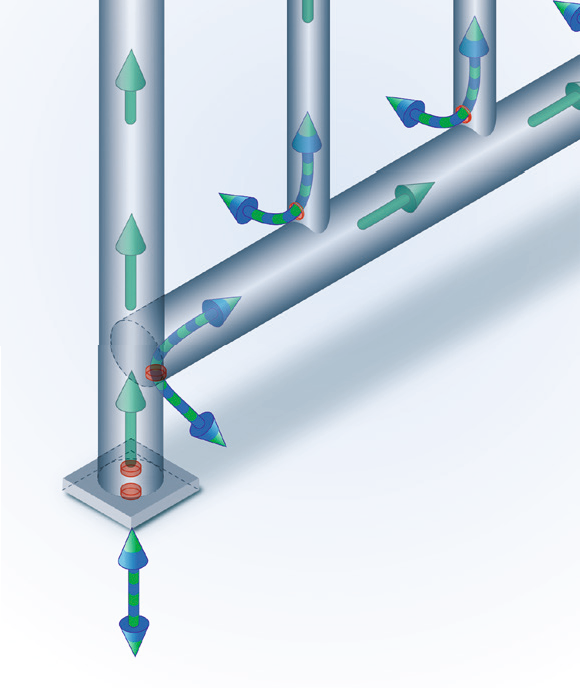 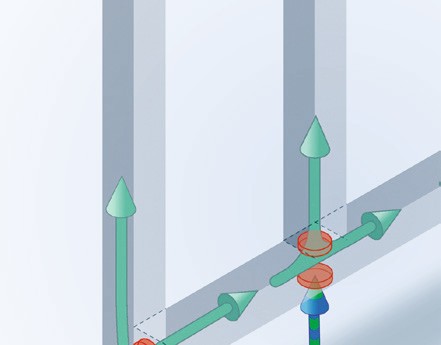 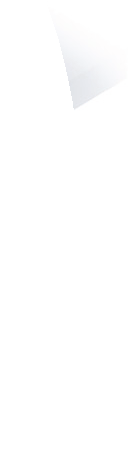 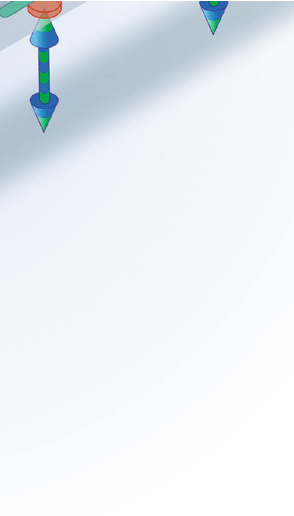 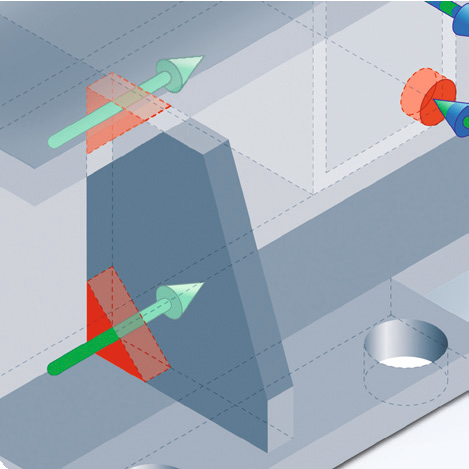 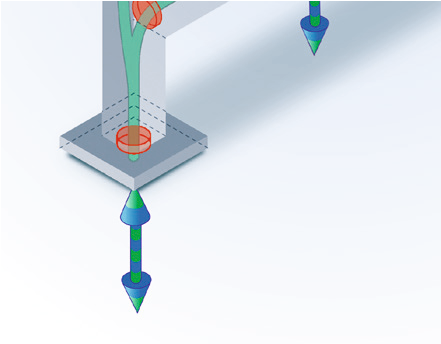 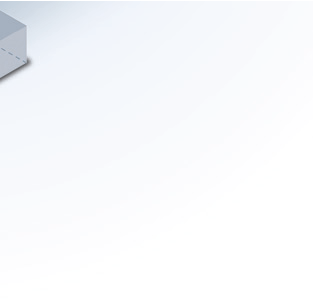 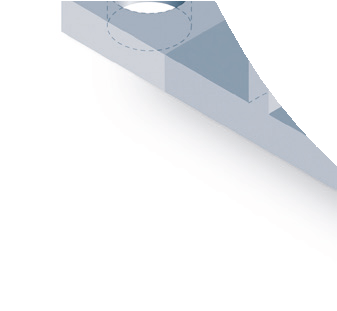 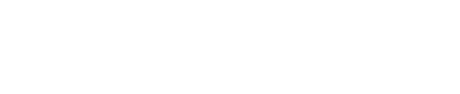 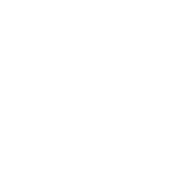 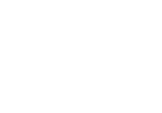 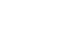 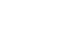 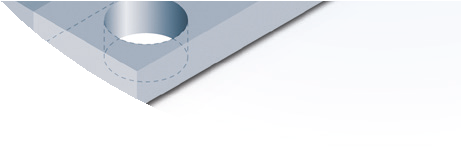 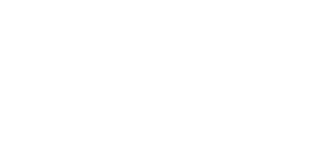 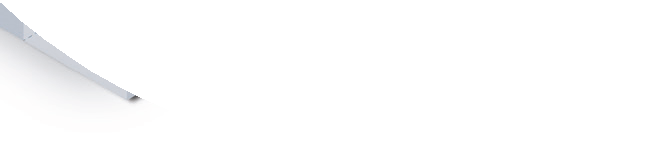 Barrenos en diseños complejos
Barrenos visibles
Barrenos cubiertos / verificables
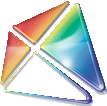 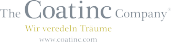 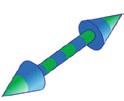 = Flujo de entrada
= Circulación
= Salida de aire
= Muesca
EJEMPLO DE LECTURA DE LA TABLA
Un perﬁl hueco con las dimensiones de 60 mm x 40 mm requiere en cada extremo ya sea:
al menos un agujero para con un diámetro de 16 mm o
al menos dos agujeros con un diámetro de 12 mm o
al menos dos cortes de esquina, tamaño del corte libre 13 mm, o
al menos cuatro agujeros con un diámetro de 10 mm
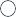 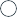 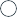 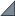 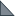 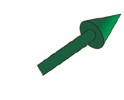 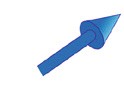 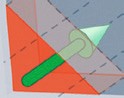 NOTA
La información que aquí se ofrece es válida para diseños de hasta aproximadamente 6 m de longitud. Los diseños más largos pueden requerir agujeros más grandes.
Es mejor que los agujeros sean 25 % del diámetro según la norma DIN EN ISO 14713.
Puede descargar un manual detallado con numerosos ejemplos sobre el tema "Producción y diseño compatibles con el galvanizado en caliente", así como información adicional sobre diversas áreas especializadas, en www.coatinc.com/downloads.